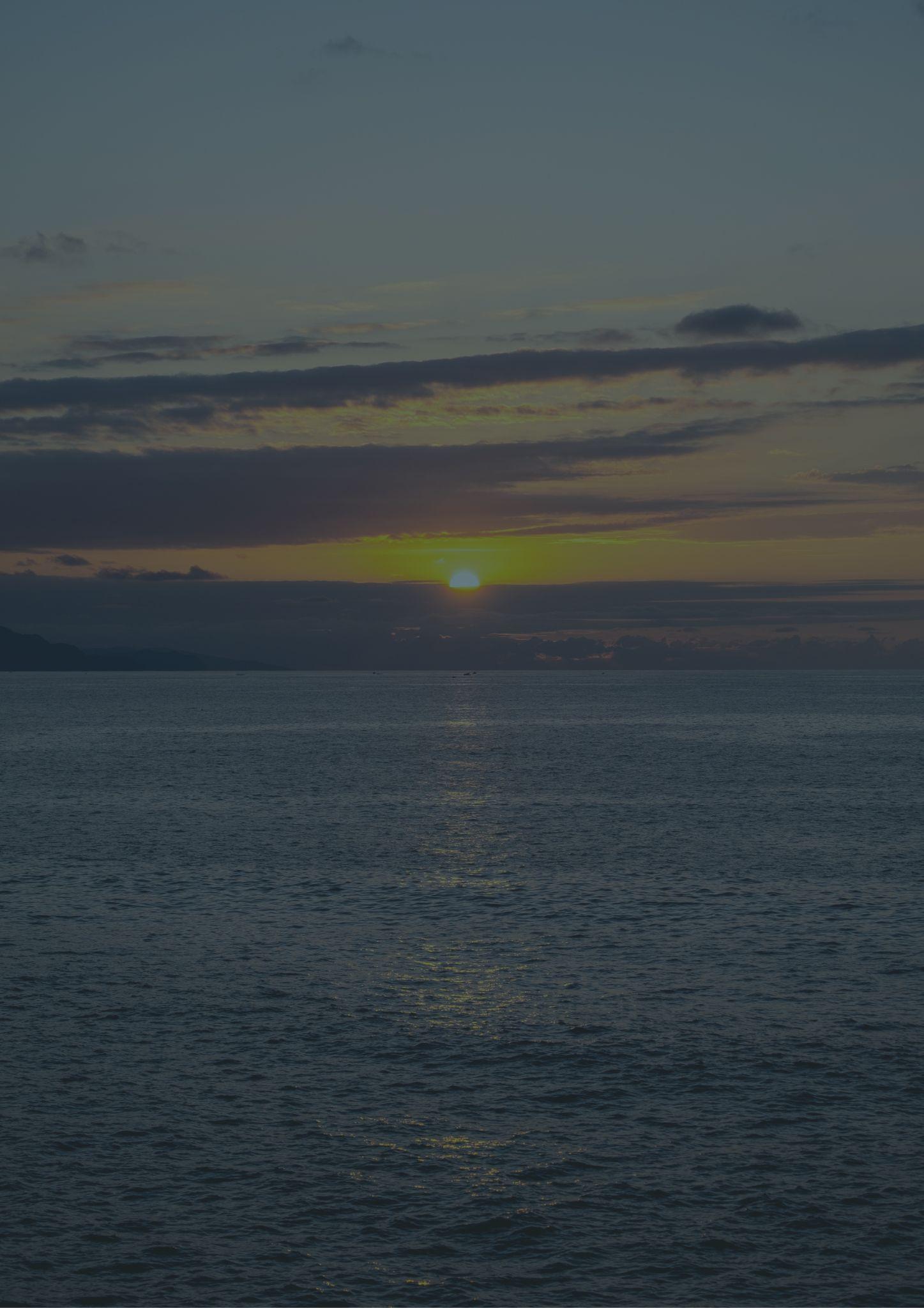 Travel bucket list
South Carolina
Huntington Beach Park
Congaree National Park
Myrtle Beach
DuPont Planetarium
Hilton Head Island
Alligator Adventure
Brookgreen Gardens
UFO Welcome Center
Middleton Place
The Battery
Riverbanks Zoo & Garden
Falls Park on the Reedy
Patriots Point Naval
Charleston Tea Plantation
Maritime Museum
The Peace Center
Magnolia Plantation
Hilton Head Island
Huntington Beach Park
Charleston's Historic District
Fort Sumter Monument
Myrtle Beach
South Carolina Museum
South Carolina Gardens
Caesars Head State Park
Hilton Head Island